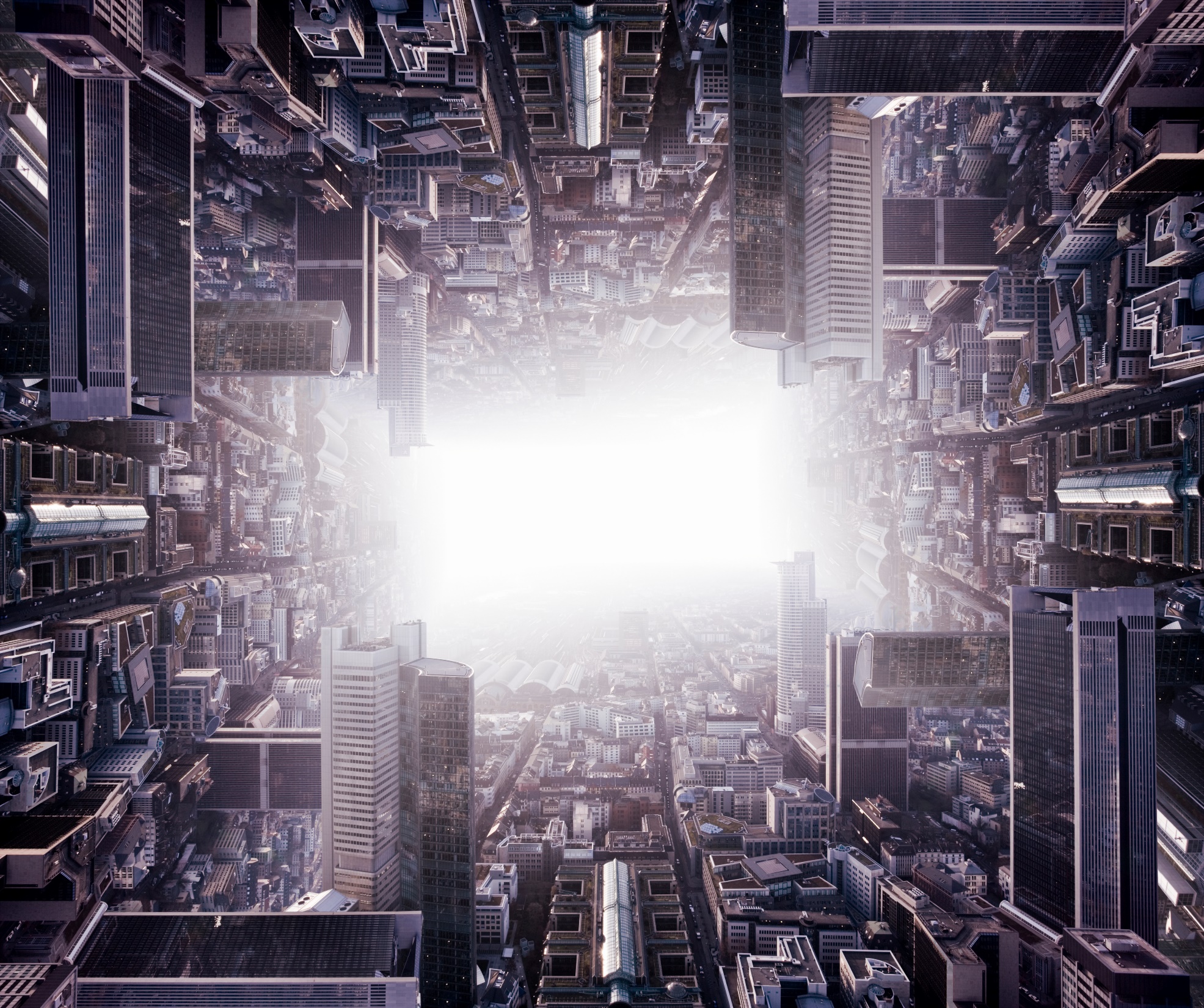 11-ая Казахстанская Международная Конференция и Выставка по охране труда и промышленной безопасности KIOSH-2023
Настоящее и будущее инспекции труда: вызовы и возможности
Астана, Казахстан25 мая 2023 г.  Иван Иванович Шкловец, заместитель руководителя Федеральной службы по труду и занятости, Вице-президент Международной ассоциации инспекций труда (МАИТ)
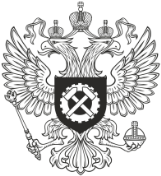 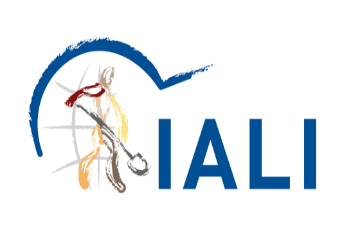 Краткое содержание
Переход от традиционного подхода к современному
Будущее инспекции труда
Инспекция труда + концепция «Нулевой травматизм»
3
1
1
2
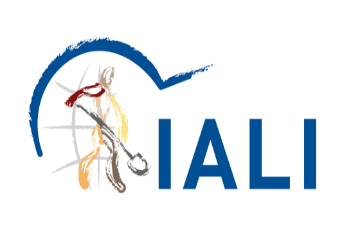 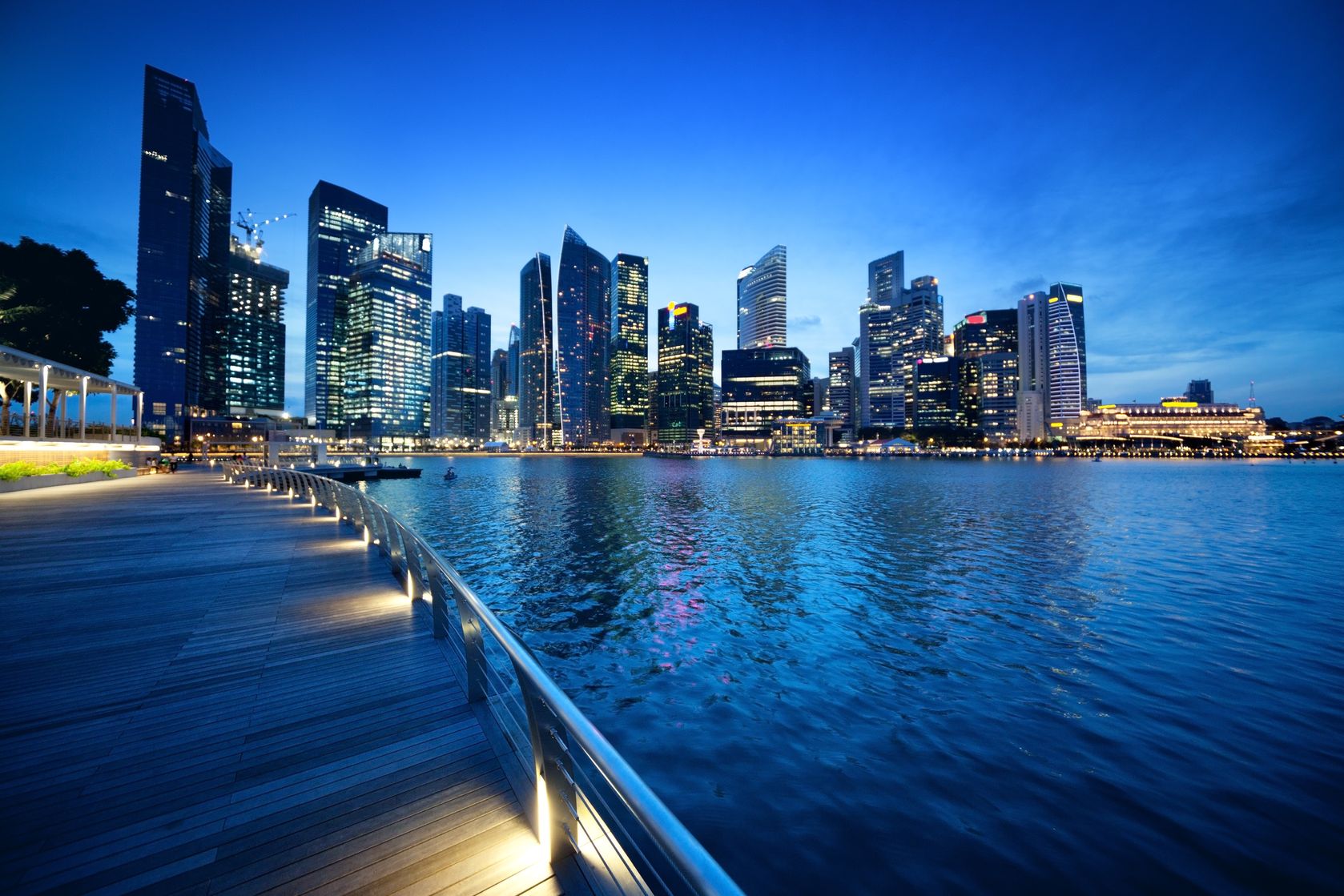 Вызовы для инспекции труда
Традиционный подход
Основное внимание уделяется предотвращению несчастных случаев на рабочем месте, исполнению законов, предписывающих определенные действия, и обеспечению их соблюдения
Стандарты инспекции труда сопоставляются с показателями эффективности мер по обеспечению безопасности и стандартами безопасности
Инспекции проводятся на определенных рабочих местах (в офисах, на стройплощадках и т.д.)
Запутанная система нормативных актов и законов, усложняющая их интерпретацию инспекторами труда и затрудняющая их применение
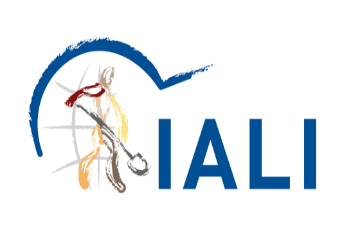 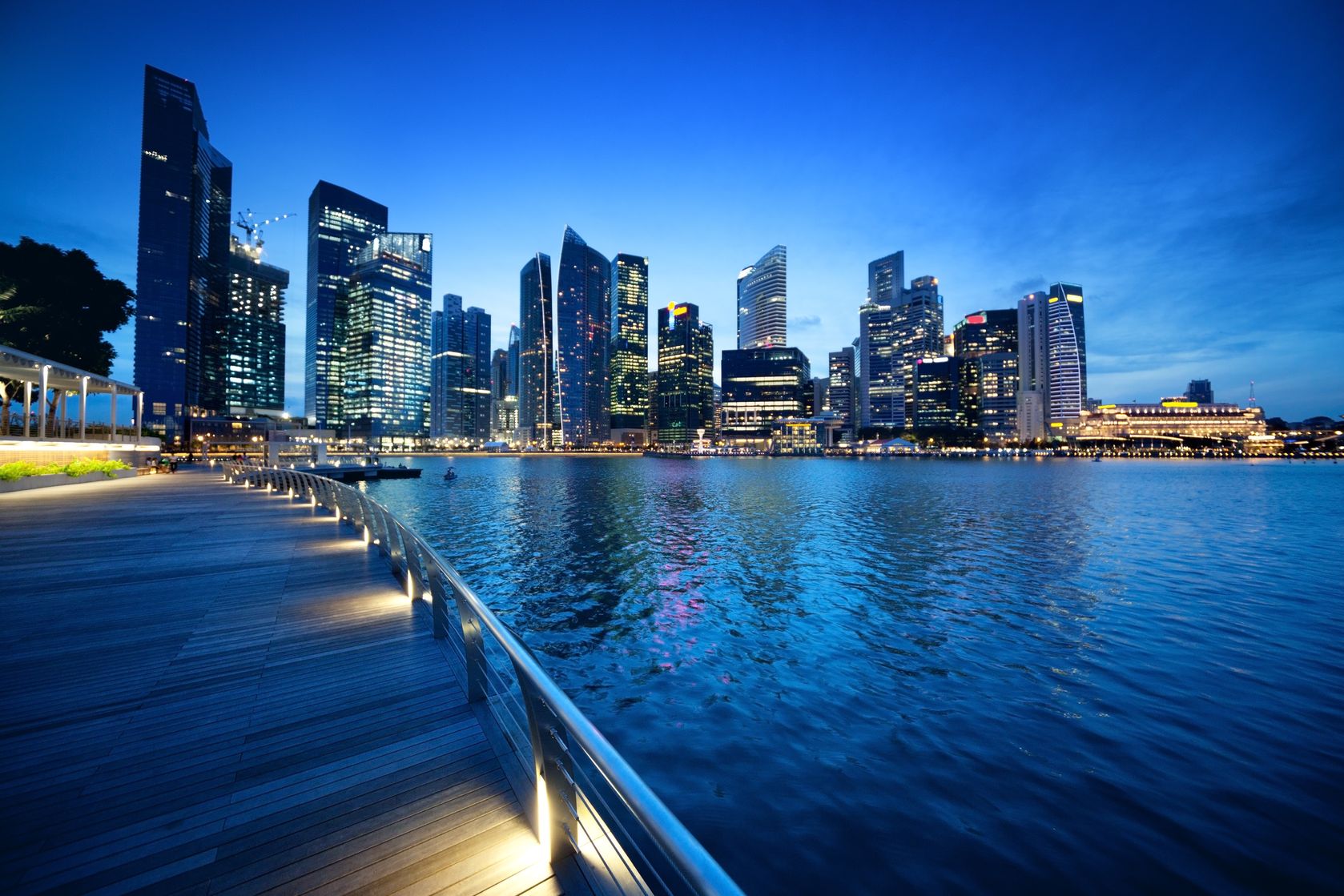 Вызовы для инспекции труда
Существующие вызовы
Консультативная роль
Привлечение заинтересованных сторон и содействие обеспечению безопасности и гигиены труда на рабочем месте, а также благополучия, и способы предотвращения несчастных случаев
Новые формы занятости 
Работники, осуществляющие свою работу с помощью приложений (размытые роли работодателя и работника)
Новые технологии 
Например, промышленные роботы и генная инженерия, которые могут породить новые риски и опасности
Новый и меняющийся характер труда и рабочих мест
т. е. удаленная работа и технологии
Психосоциальные риски и вопросы благополучия
Новые требования к инспекции труда
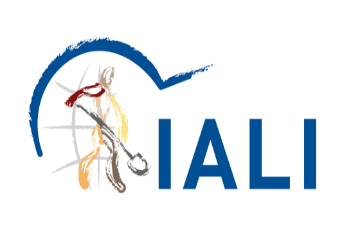 Развитие инспекции труда 
Стили и подходы
Тип А
Обеспечение исполнения
Метод реагирования, ориентированый на инциденты
Подход с позиций противостояния
«Жесткий»
«Сказать»
Тип B
 Упреждающий, профилактический подход 
 Отношения партнерства 
 Ориентирован на решение проблем
 «Мягкий»
 «Продать»
 Влияние
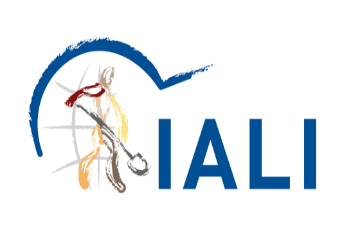 [Speaker Notes: Двойная роль — т. е. консультирование компаний и обмен передовым опытом по вопросам соблюдения соответствующего законодательства, проведение расследований по жалобам, несчастным случаям и заболеваниям.
Вооружены знаниями — для достижения такого же общего результата, т. е. улучшения режима обеспечения безопасности и гигиены труда, но более рациональным образом. 
Использование технологий для оптимизации и автоматизации инспекций
усилия по повышению компетенций инспекторов труда, чтобы обеспечить их соответствие постоянно возникающим проблемам]
Будущее инспекции труда
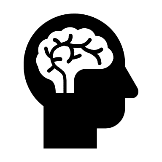 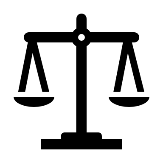 Лучше вооружены знаниями и навыками, чтобы быть инициаторами перемен, помогая заинтересованным сторонам
Продолжать играть двойную роль, которая заключается в привлечении заинтересованных сторон и обеспечении соблюдения законов
Постоянно совершенствовать и развивать широкие профессиональные и «мягкие» навыки
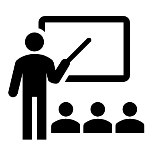 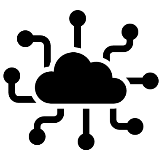 Использование технологий для оптимизации процессов и автоматизации информационных операций
Планы готовности к пандемиям (ПГП) на случай пандемий в будущем
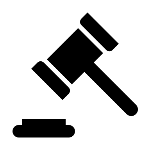 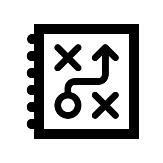 Внести поправки в закон, чтобы расширить рамки определения работодателя и работника
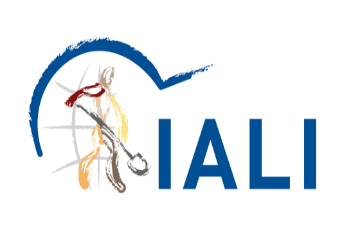 [Speaker Notes: a) Двойная роль — т. е. консультирование компаний и обмен передовым опытом по вопросам соблюдения соответствующего законодательства, проведение расследований по жалобам, несчастным случаям и заболеваниям.
a) Вооружены знаниями — для достижения такого же общего результата, т. е. улучшения режима обеспечения безопасности и гигиены труда, но более рациональным образом. 
c) Использование технологий для оптимизации и автоматизации инспекций
d) усилия по повышению компетенций инспекторов труда, чтобы обеспечить их соответствие постоянно возникающим проблемам
e) Внесение поправок в нормативные акты для расширения определения отношений между работодателем и работником
f) ПГП и общественное здравоохранение (ОЗ) необходимо интегрировать в систему управления БГТ]
Функции инспекторов труда
Главной обязанностью инспекторов является обеспечение исполнения законов. 
Помимо выполнения данной функции принуждения, современные инспекции также осуществляют взаимодействие с компаниями и людьми (работодателями, руководителями, работниками и т.д.) в целях формирования определенного поведения.
Современные инспекторы понимают, что для достижения цели важно и обеспечение соблюдения, и взаимодействие.  Конечная цель заключается в оказании влияния на компании, чтобы они стремились обеспечить безопасность рабочих мест и здоровье работников. 
Ключевым моментом здесь является понимание того, когда следует осуществить функцию принуждения, а когда — взаимодействия.  Иногда инспекторам приходится делать и то, и другое.
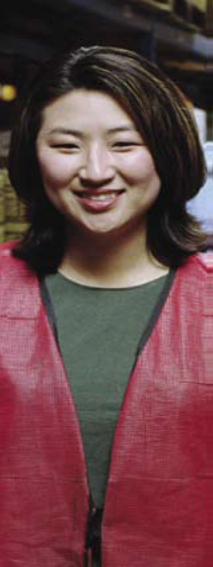 7
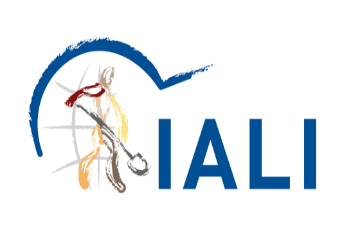 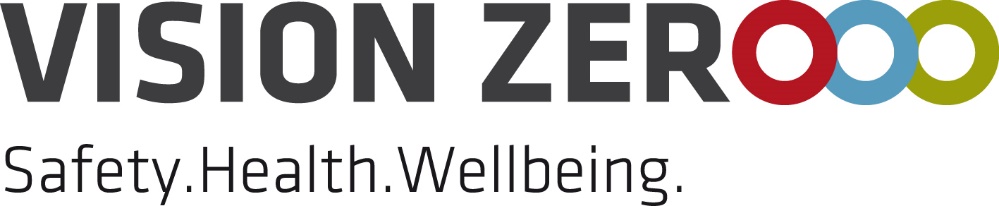 Двойная роль инспекции труда
Инспекция труда + концепция «Нулевой травматизм»
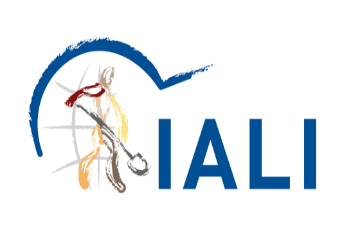 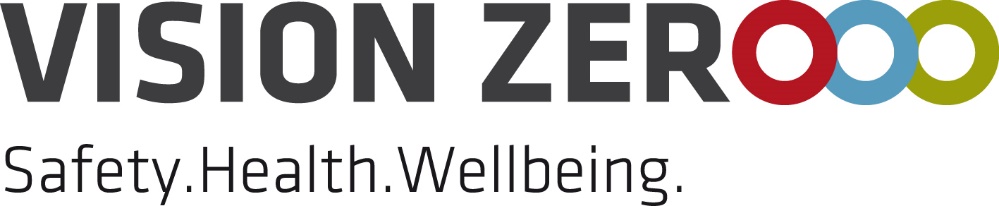 8
Концепция «Нулевой травматизм»: что она означает для нас
Культура 
заботы
Прогрессивные методы обеспечения БГТ на рабочем месте
Культура доверия
Установка на то, что все травмы и болезни, связанные с работой, можно предотвратить.
БГТ2028
Систематическое устранение глубинных причин несчастных случаев
Отчетность по опасным ситуациям
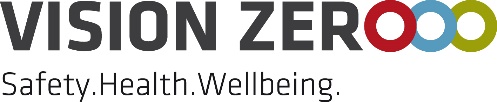 Культура предотвращения
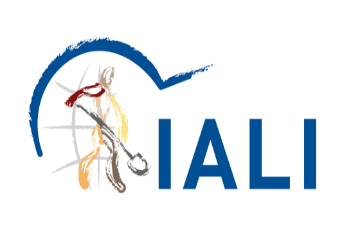 Что такое концепция «Нулевой травматизм»?

Установка на то, что любые инциденты и болезни, связанные с работой, возможно предотвратить.
Обязательные условия - Культура Профилактики, базирующаяся на культуре Обучения по результатам инцидентов, включая потенциальные.
Для поддержания культуры обучения необходимо должным образом сообщать об инцидентах, включая потенциальные.
Для этого требуется культура доверия, в которой работники и их начальство считают, что такие сообщения необходимы для того, чтобы учиться на ошибках и предпринимать действия для предотвращения инцидентов в будущем. Это должно приводить не к поиску виноватых, а к поиску решения.
Вкратце, «Нулевой травматизм» - это образ мышления, который формирует культуру рабочего места.
Его ключевые понятия – это Лидерство и Люди.
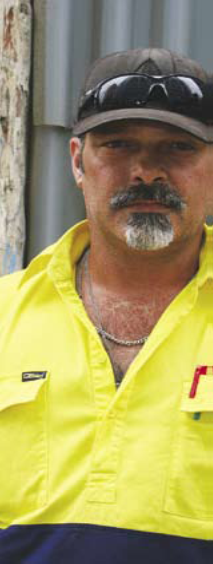 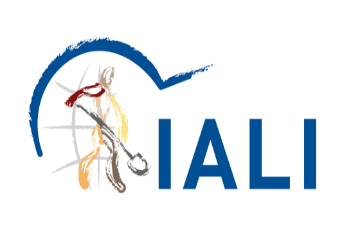 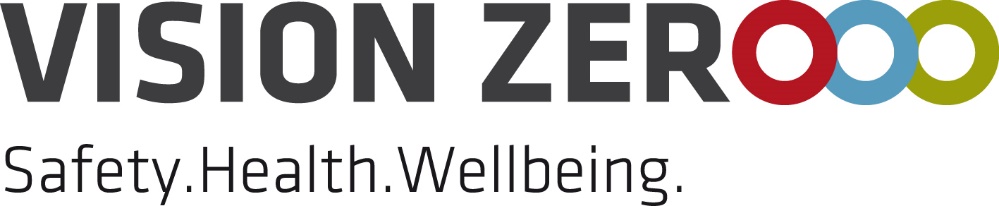 10
Во время посещения инспектором рабочих мест компании склонны скрывать существующие проблемы, если они воспринимают инспектора как «жандарма».  
Но если инспектор организует процесс взаимодействия, компании сами пригласят такого инспектора в случае возникновения проблемы на рабочем месте.  Чтобы находить решения проблем, инспекторам следует работать в сотрудничестве с компаниями. 
Мы считаем, что в отношении компаний, приверженных концепции «Нулевой травматизм», наиболее эффективным подходом является подход, подразумевающий взаимодействие, а не принуждение к исполнению.  Это не означает, что инспекторы не могут принимать принудительные меры в отношении компаний, принявших концепцию «Нулевой травматизм».  Это означает, что в основном с такими компаниями эффективнее взаимодействовать, а использовать принудительные меры практически не требуется.
В руководстве/тренинге должны быть предложены ключевые вопросы в отношении данной культуры
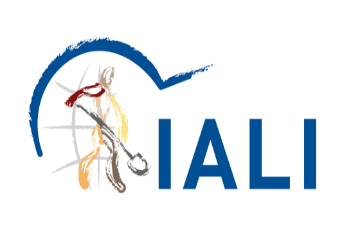 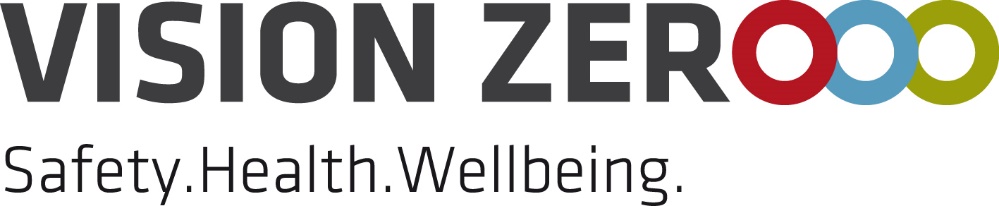 11
Надежные меры по предотвращению – 
«Нулевой травматизм» в контексте инспекции труда
Концепция «Нулевой травматизм» и связанные с ней инструменты могут оказаться полезными для инспекторов труда для обеспечения стабильного улучшения ситуации в области БГТ

Инспекторам, осуществляющим взаимодействие с компаниями, принявшими концепцию «Нулевой травматизм», потребуются новые возможности для оценки уровня развития данной культуры, а также инструменты для стимулирования таких компаний к осуществлению изменений.
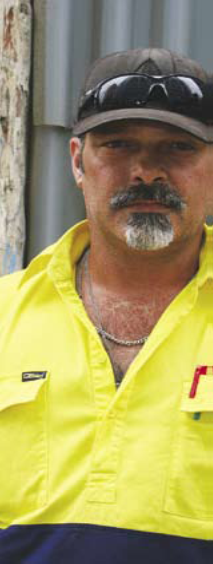 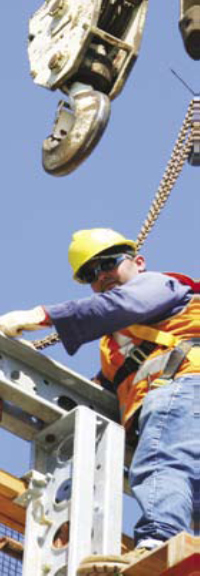 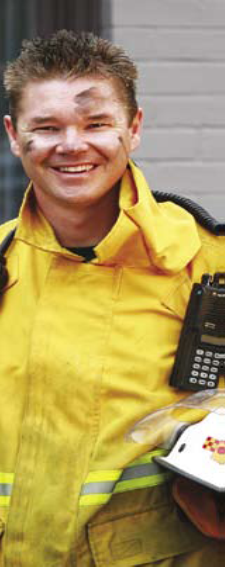 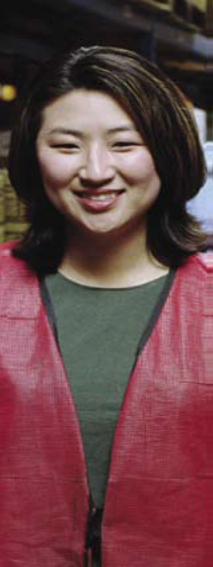 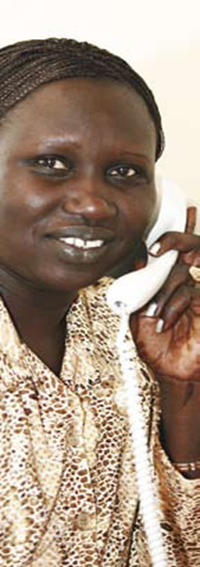 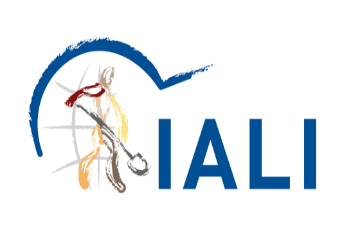 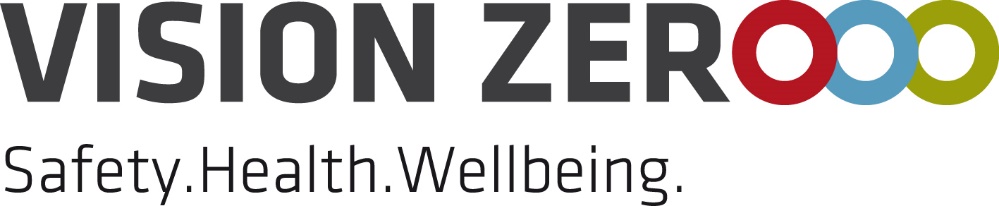 12
Спасибо за внимание!
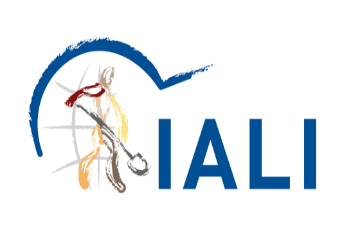 http://www.iali-aiit.org
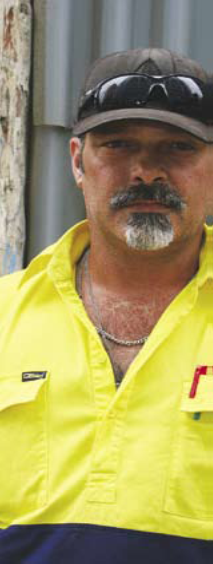 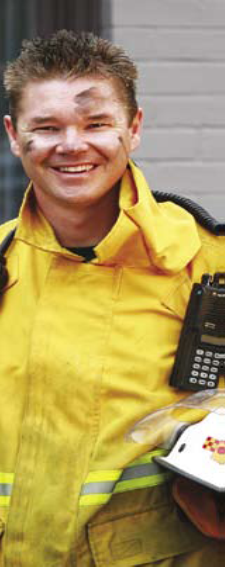 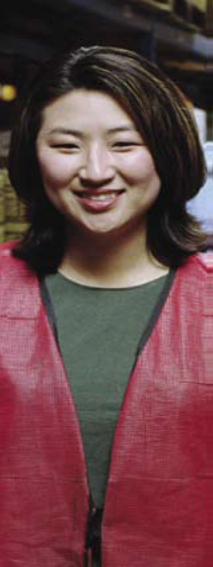 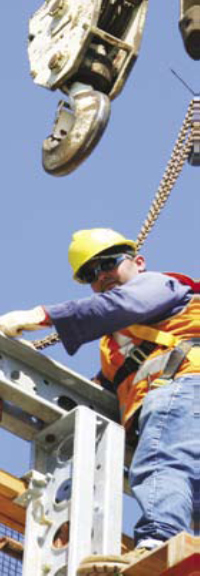 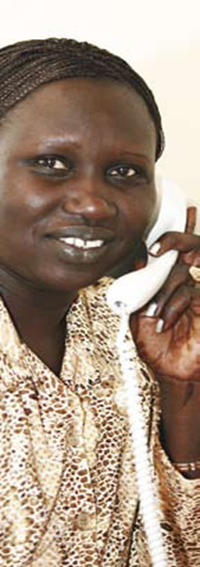